Спортивна психологія
2024
ПЛАН:
Мотивація спортсмена (способи формування та підтримки).
Концентрація спортсмена (методи управління).
Стосунки в спорті (батьки – спортсмен, тренер-спортсмен, тренер-батьки, спортсмен-спортсмен).
Якості особистостей великого спорту.
Колесо балансу спортсмена.
Висновки.
"Мотивація - це те, що спонукає вас до дії. Це рушійна сила. Без мотивації дуже важко виступати на хорошому рівні, особливо у високих досягненнях, тому що потрібно багато енергії, щоб заплатити ціну за досягнення дійсно високих цілей". 

Росіо Помарес, керівниця відділу психології 
високих досягнень ФК "Барселона"
МОТИВАЦІЯ СПОРТСМЕНА
03
02
чистий мотив 
"брудний мотив"
01
егоїстична 
неегоїстична
внутрішня
зовнішня
ВНУТРІШНЯ МОТИВАЦІЯ СПОРТСМЕНА
Зовнішня мотивація – це мотивація, що виходить із зовнішнього джерела. 
Деякі з них є матеріальними, наприклад, фінансові або інші матеріальні нагороди, включаючи трофеї або медалі. Відчутна зовнішня мотивація не обов’язково ідеальна для спортсменів, які стають надто зосередженими на матеріалізмі за рахунок інших аспектів спорту. 
Нематеріальна зовнішня мотивація включає в себе похвалу, визнання та досягнення, яких часто може бути достатньо для того, щоби мотивувати спортсменів.
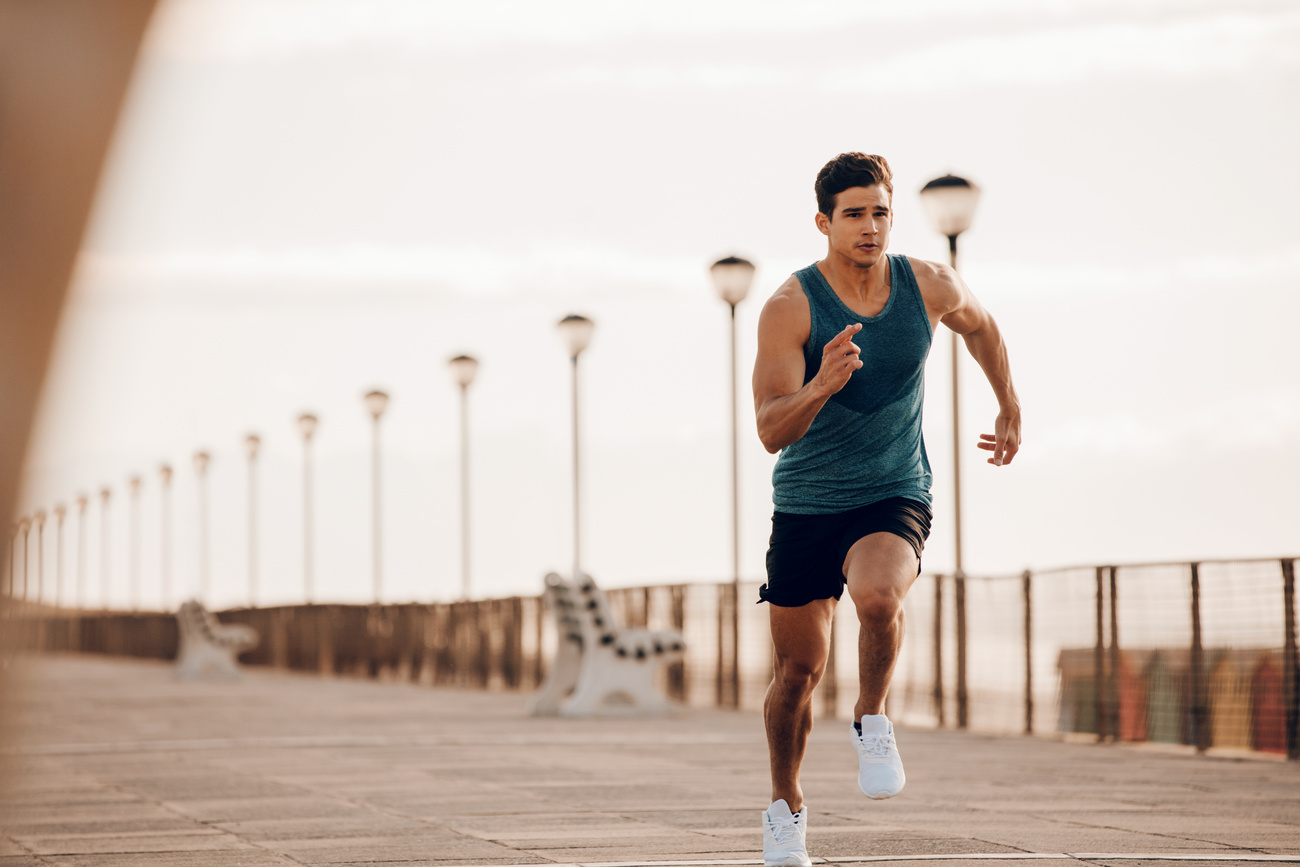 ЗОВНІШНЯ МОТИВАЦІЯ СПОРТСМЕНА
Внутрішня мотивація виходить зсередини спортсмена або гравця. 

Вона включає в себе природне бажання подолати труднощі і задоволення від повторення досвіду. Ці чинники можуть нагадати спортсменам, чому вони беруть участь у певному виді спорту, особливо під час виснажливих тренувань. Внутрішня мотивація найчастіше підтримується низкою завдань.
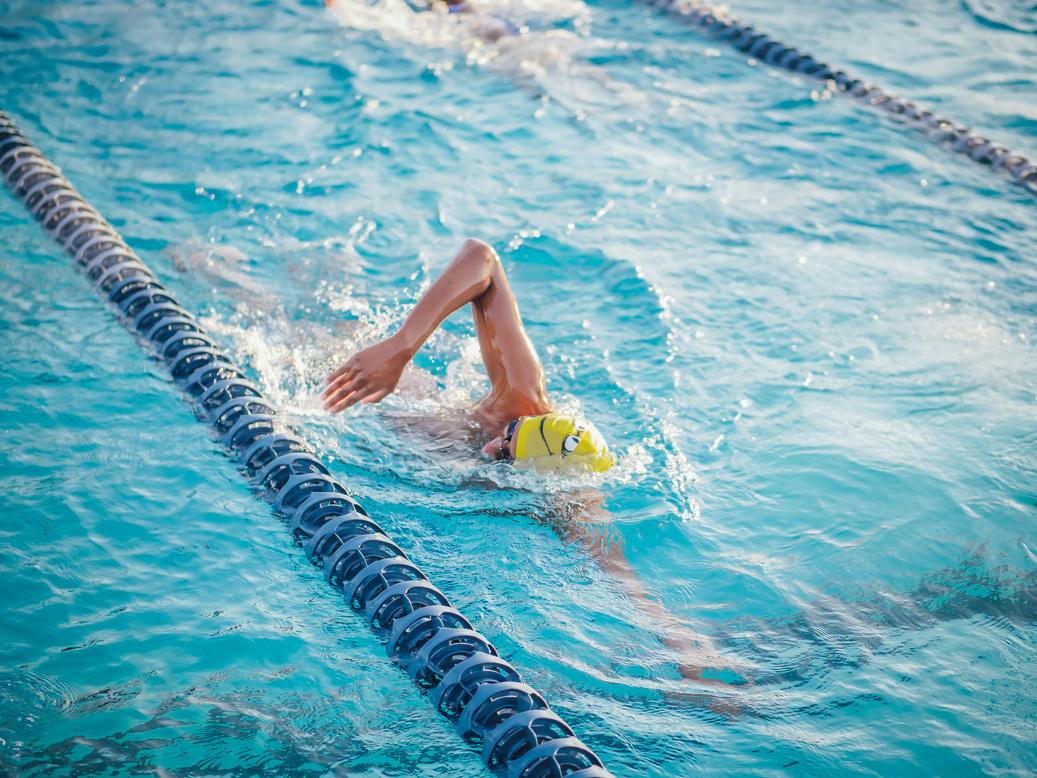 «ЧИСТИЙ» МОТИВ
Спортсмен не ставить жодних пріоритетів щодо фінансів, нагород, досягнень, а у нього є мотив - розкрити свої здібності, розвинути свої навички, вміння, показати все, що він може в цьому виді спорту. 
Спортсмен ставить перед собою мету - стати переможцем, чемпіоном Олімпійських Ігор, і живе цією метою, присвятивши себе цій меті, живе девізом «Перемагай люблячи!», «Перемагай себе!». 
Не використовує анаболіки (допінг).
Спортсмен, досягнувши макс вершини, ставши Олімпійським Чемпіоном, Чемпіоном Світу, вигравши не один Великий шолом, завжди залишається людиною (не ловить «зоряну хворобу»), а усвідомлює, що його перемога - це праця всієї команди, всіх, хто разом із ним був поруч протягом усього часу (тренер, спаринг-партнер, лікар, масажист, фітнес-тренер, психолог, батьки і т.д.)
«БРУДНИЙ» МОТИВ
Соціум "зацікавлений" у результатах, на спортсмена ставлять ставки, 
є шанс отримати якийсь прибуток (фінансовий), отримати кращий контракт, спортсмена «купують»;
показати свою перевагу над іншими (суперництво), отримати кращий контракт;
угоди з совістю ("договорняки", коли команда до гри вже програла або виграла (куплені матчі), 
просування "своїх" дітей або дітей заможних батьків;
перешкоджання спортсменам –суперникам (в забігу легкоатлети з однієї команди роблять під час забігу ліктьову атаку, удари в пах тощо).
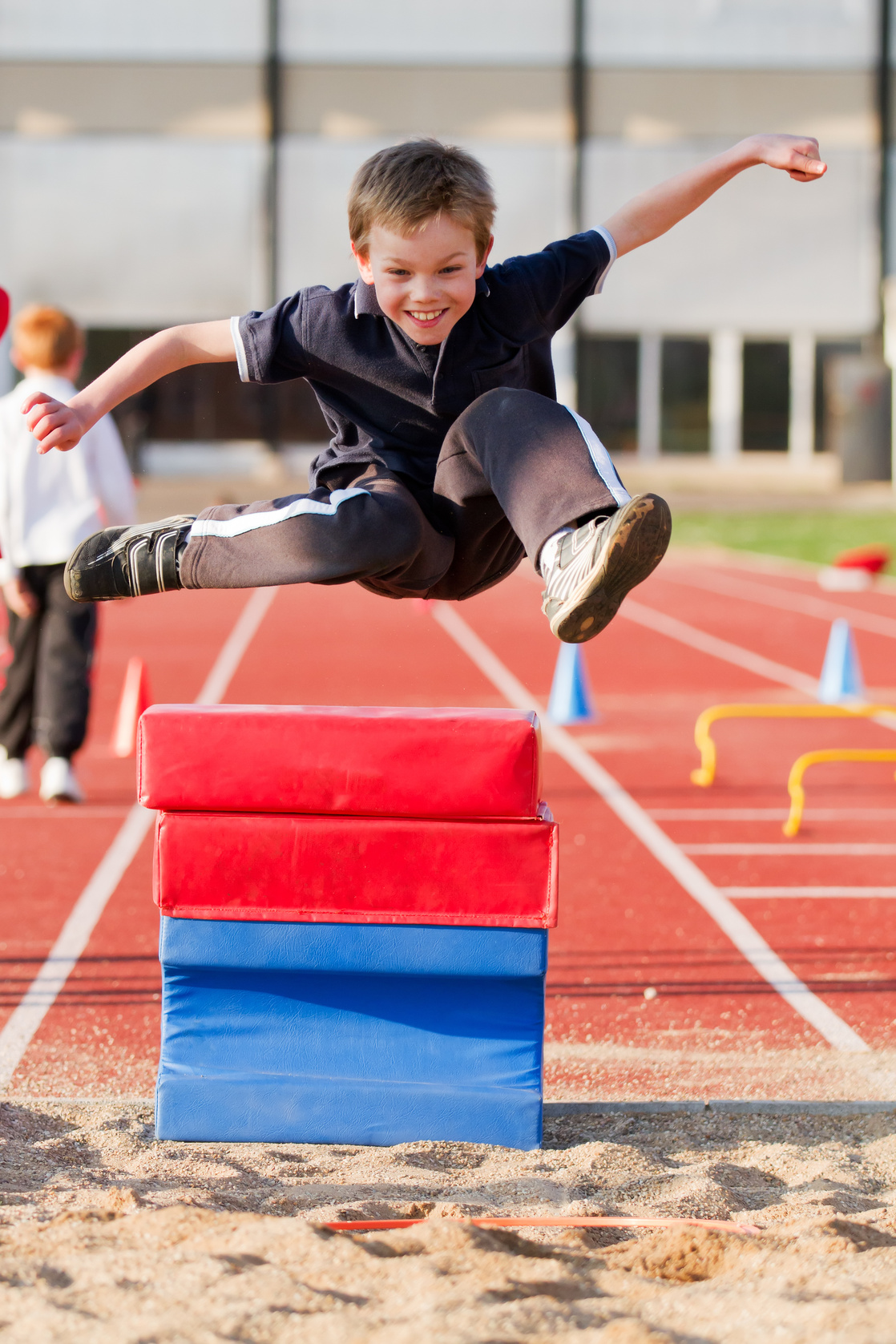 МОТИВАЦІЯ ДІТЕЙ ТА ПІДЛІТКІВ
На ранніх етапах:
пробудити в дитині бажання розвиватися; 
сформувати прагнення проявляти кращі якості;
навчити керувати своїм тілом, своїми почуттями і думками.       

Далі:
зберегти бажання постійно розвиватися й вдосконалювати результат, працювати над собою; 
розвивати здатність ставити цілі та їх досягати; 
розвивати здатність йти всупереч обставинам, 
виявляти волю до перемоги.
ЩО ТАКЕ КОНЦЕНТРАЦІЯ
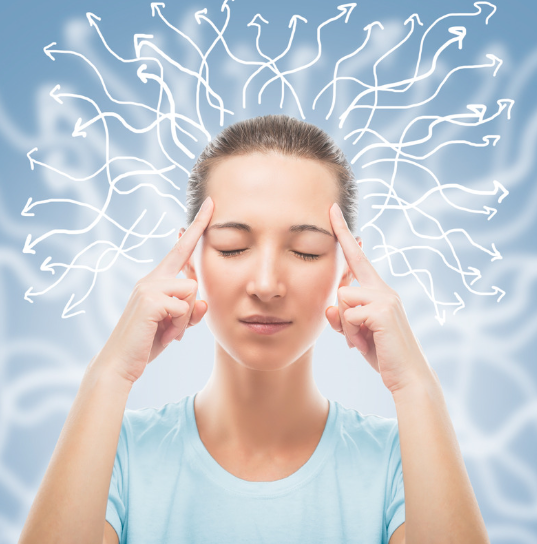 Концентрація – це здатність людини централізувати свою увагу постійно й протягом тривалого періоду часу, діяльності або завдання, ігнорування ситуацій або зовнішніх обставин.
ЩО ТАКЕ КОНЦЕНТРАЦІЯ
Концентрація може бути:
на внутрішньому об’єкті (концентрація на своєму диханні, на своєму психологічному стані, на ритмі серця). 

    Під час опанування технік концентрації та медитації навчають
    концентруватися у точці між брів (в центрі аджна).

на зовнішньому об'єкті (наприклад, стрілець із лука, гвинтівки концентрується на мішені, тенісист - на подачі,  шабліст - на точці, на тілі суперника, баскетболіст - на кільці, гімнаст, стрибун у воду - на виконанні без помилок стрибка, вправи)
на події (дії), що відбулася напередодні (змагання, виконання якогось елемента).
ЩО ТАКЕ КОНЦЕНТРАЦІЯ
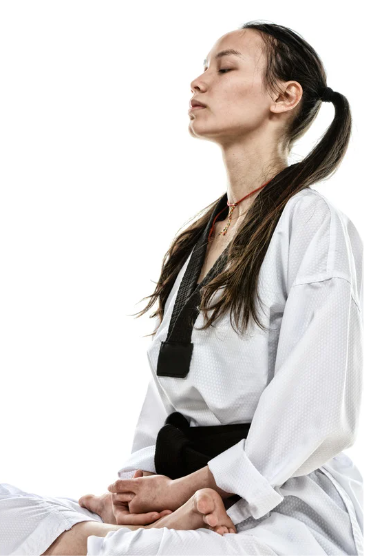 Поширена помилка: концентрація на конкретному «далекому» результаті, як на меті (наприклад, у тенісі стати першою ракеткою у світі). 

Під час змагань необхідно грати, не думаючи про такий «далекий» результат.
МЕТОДИ КЕРУВАННЯ КОНЦЕНТРАЦІЄЮ
Методи керування концентрацією: 

дихання (наприклад, удар або подача на видиху; заспокоїтися за сильного емоційного сплеску, зробити кілька глибоких вдихів і видихів; 
лічба;
переключитися на процес, внутрішній діалог тощо; 
концентрація на точці, на кінчику носа, точці між брів, на свічці;  
концентрація на згадці про стан «перемоги» (позитивний результат, виграний матч, турнір, змагання; який був стан, які передували події тощо).
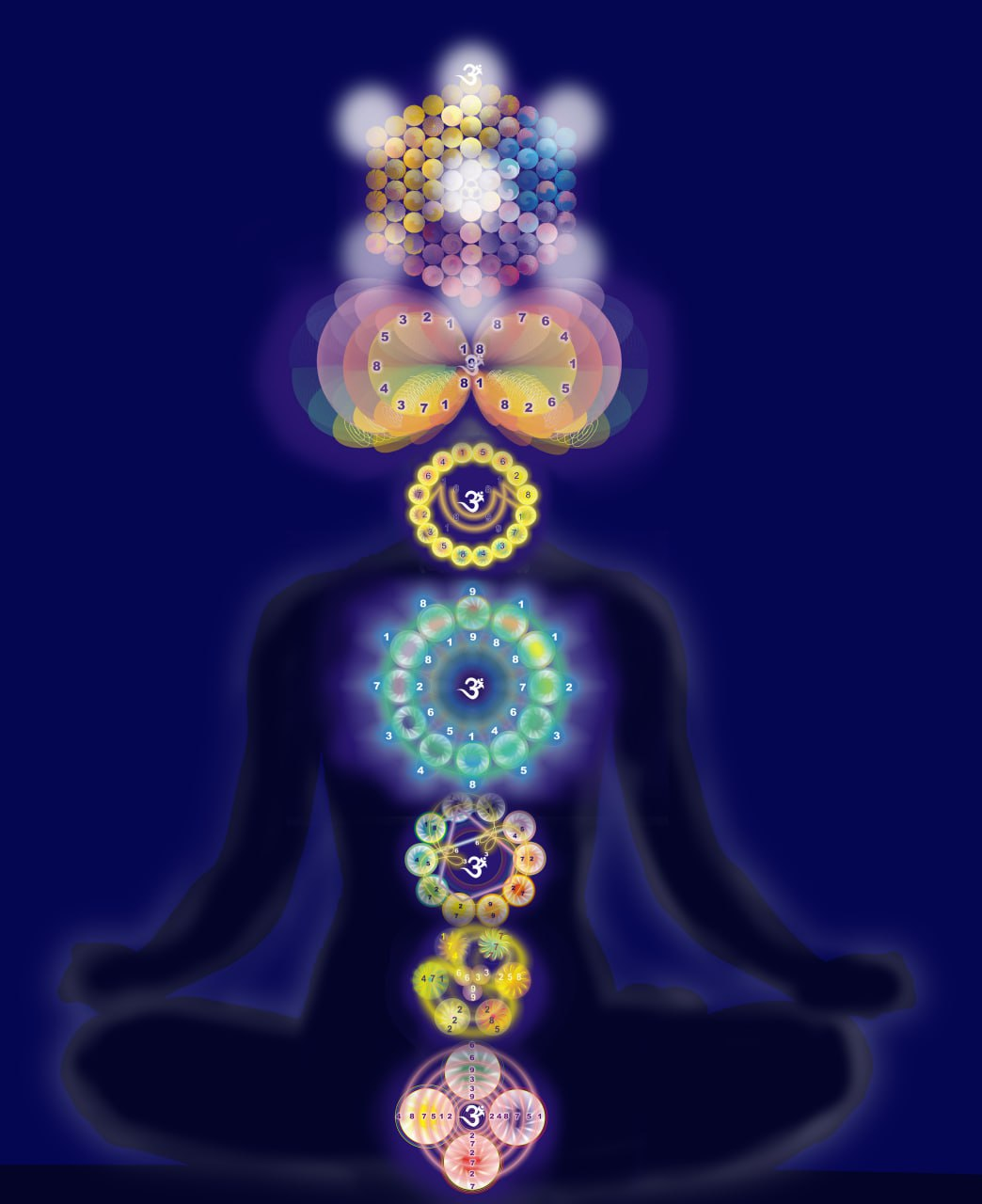 МЕТОДИ КЕРУВАННЯ КОНЦЕНТРАЦІЄЮ
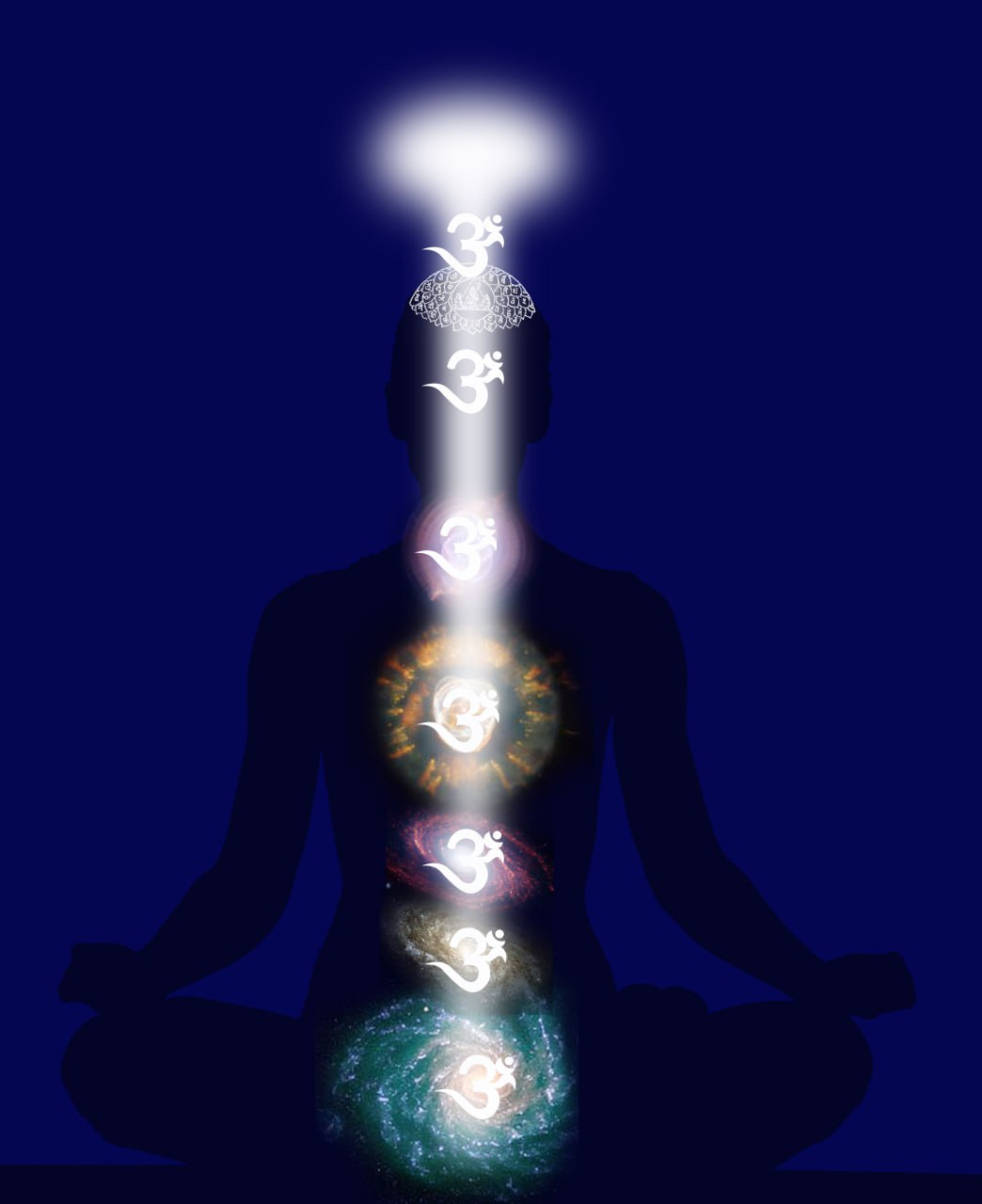 МЕТОДИ КЕРУВАННЯ КОНЦЕНТРАЦІЄЮ
МИСТЕЦТВО «ВІДПУСКАННЯ СИТУАЦІЙ»
За негативного досвіду важливим елементом є мистецтво відпускання ситуацій, які залишили травму в психіці спортсмена. 

Несподіваний програш унаслідок помилки (кидок у кільце м'яча на останній секунді матчу), пропущений удар - нокаут у боксі, падіння на фінішній прямій, втрата предмета (художня гімнастика) тощо. 

У цьому разі пропонується техніка візуалізації, використовуючи яку спортсмен переживає ситуацію знову, але водночас подумки виправляє помилку, що трапилася, на позитивний результат. Таким чином відбувається усунення негативної інформації (пам'яті) поразки.
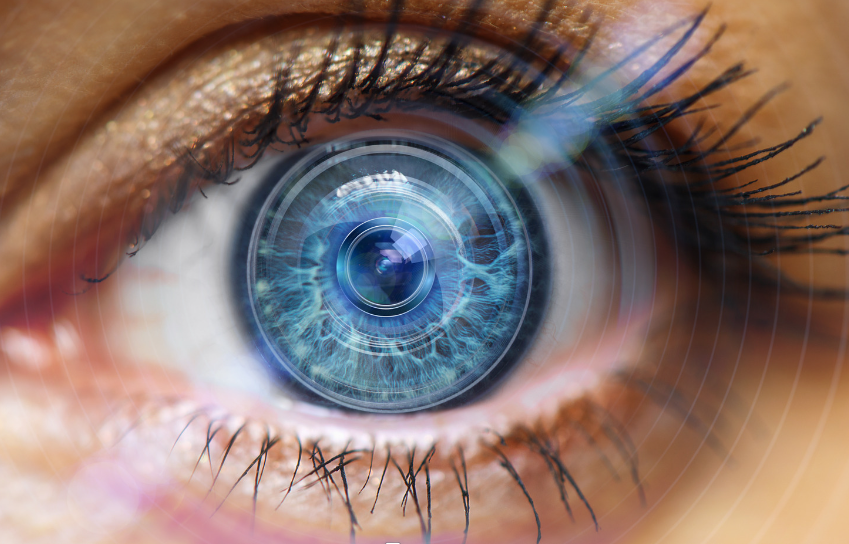 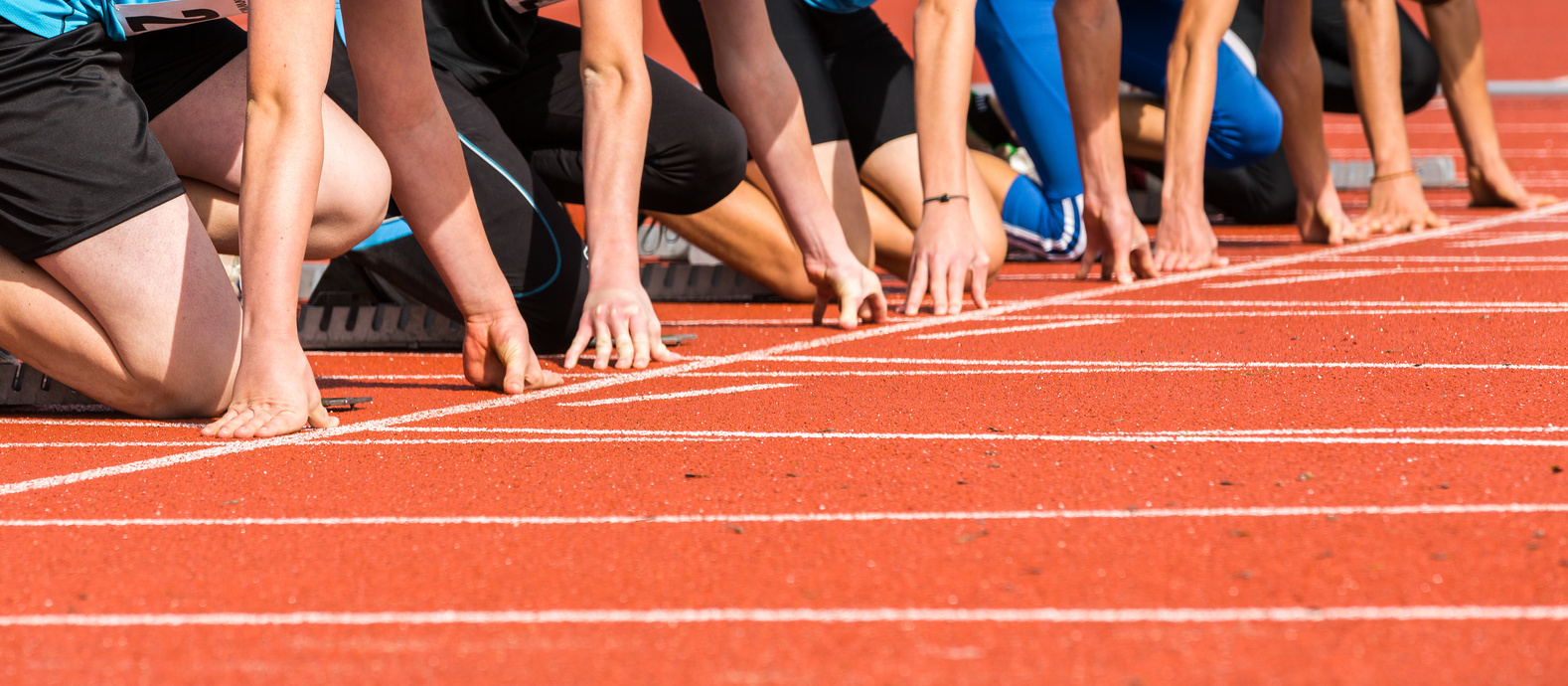 МЕНТАЛЬНЕ ТРЕНУВАННЯ
Сьогодні введено поняття ментального тренування, у процесі якого спортсмен відпрацьовує безліч разів одну й ту саму дію, тільки подумки, наприклад, подачу в тенісі, новий елемент в акробатиці, будь-яку технічно складну вправу, доки ця навичка не стане автоматичною в процесі її виконання. 

При цьому подумки створюється образ, який наближений до змагань, наприклад, галас на стадіоні, слова підтримки, які лунають усередині спортсмена, та багато іншого, що, як правило, супроводжує зазвичай на змаганнях. 

Техніка уявлення може бути різною (як спостерігач збоку або проживання ситуації зсередини, як це часто відбувається в процесі змагань. Другий варіант кращий).  

Існує безліч допоміжних вправ для розвитку цієї навички: концентрація на полум'ї свічки, концентрація на обраному одному об'єкті, концентрація на символі, концентрація на сході сонця, і т.д..
СТОСУНКИ В СПОРТІ
03
02
Спортсмен -спортсмен.
Тренер -батьки
01
Тренер -спортсмен
04
Батьки -спортсмен
БАТЬКИ - СПОРТСМЕН
ПОМИЛКИ:
очікування швидкого результату;
сильний психологічний тиск на підлітка (наприклад, навіщо я стільки на тебе витрачаю грошей? Де результат? Ти маєш добре вчитися в школі? Або перемагати на всіх турнірах і тд.);
Часто (несвідомо), батьки намагаються прожити своє життя в дитині, накладаючи свої невдачі, свої помилки на дії дитини, знижуючи мотивацію! 

ЗАВДАННЯ: батьки - партнери, підтримка, опора. Той, хто допомагає з вибором шляху, не заважає, не критикує, а може дати зворотний зв'язок. Тоді використовується техніка запитань. 

Наприклад: як ти думаєш, що можна було зробити по-іншому? Скажи, якби ситуація повторилася, як би ти зіграв?
Яка роль батьків на першому етапі дорослішання майбутнього чемпіона (підлітковий період)?. Помічник? Наставник? Мотиватор? Група підтримки? Нейтральна сторона (не заважати в розвитку) ? Критик? 
Які основні проблеми, з якими стикається спортсмен? 
Яка основна і досить поширена помилка у батьків?
ТРЕНЕР - СПОРТСМЕН
ПОМИЛКИ:
образи («я зліпив тебе з г...», «корова», «дура», «нікчема» і т.п.,) На жаль, у старій тренерській школі це було нормою. Відповідно це сильні психологічні травми, які спортсмени можуть нести все життя;
психологічний тиск владою, становищем;
порушення правил етики;
порушення фінансових контрактів;
просування «своїх». 


ЗАВДАННЯ:  розкриття змагального інтелекту спортсменів.
Тренер - той, хто відкриває дорогу до розуміння, як краще спортсмену проявити себе під час змагань.
Тренер бере на себе основну відповідальність за розвиток спортсмена. 
Важливо знайти підхід до свого учня. Знаходити правильні слова після програшів, підтримувати й вселяти віру в майбутнє.
Тренер - головний мотиватор, підбадьорювач. 
Тренер допомагає (якщо робить все правильно) досягати максимального результату, виходячи з можливостей спортсмена.
ТРЕНЕР - БАТЬКИ
Стосунки «тренер – батьки»:
взаєморозуміння;
зворотний зв'язок; 
допомагають тренеру знайти підхід до дитини;
взаємодіють для розвитку їхньої дитини (тренер дає рекомендації батькам, уточнює ситуацію щодо успішності в школі, батьки зі свого боку уточнюють, як відбулося тренування, над чим була робота, які труднощі були на занятті)
ТРУДНОЩІ:
Найчастіше, в підлітковому періоді можуть відбуватися абсолютно не передбачувані процеси (особливо, у дітей, які займаються єдиноборствами, боксом тощо). Завдання, - це повна комунікація. Взаєморозуміння і зворотний зв'язок

ЗАВДАННЯ:  Відкрита комунікація. Взаєморозуміння і зворотний зв'язок
СПОРТСМЕН - СПОРТСМЕН
СУПЕРНИЦТВО! 

Особливо важливі в командних видах спорту. У команді можлива перемога тільки за наявності
комунікації, 
підтримки, 
людяності, 
відчуття команди, 
самовіддачі до кінця.
ТРУДНОЩІ: 
Проблема суперництва і місця в команді дуже гостра! Проблема однакова як у дівчаток, так і у хлопчиків, і однаково посилюється в підлітковому віці. Іноді може бути досить гострою і в дорослому спорті. 

ЗАВДАННЯ:  Взаємоповага! 
У команді - взаєморозуміння, здатність у процесі роботи діяти як один організм.
ЯКОСТІ ОСОБИСТОСТЕЙ ВЕЛИКОГО СПОРТУ
Концентрація на цілі
Здатність відокремлювати головне від другорядного.
Повна самовіддача, не шкодувати себе.
Зосередженість і використання закону збереження енергії, (нічого зайвого, відточена техніка, усвідомлена тактика, глибока стратегія).
Використання ігрового та змагального мислення.
Здатність іти на ризик (подолання страху).
Поразки сприймати як сприятливу можливість роботи над помилками, як зростання до нових перемог (після зроблених висновків).
Віра в себе, віра в команду, тренера (довіра).
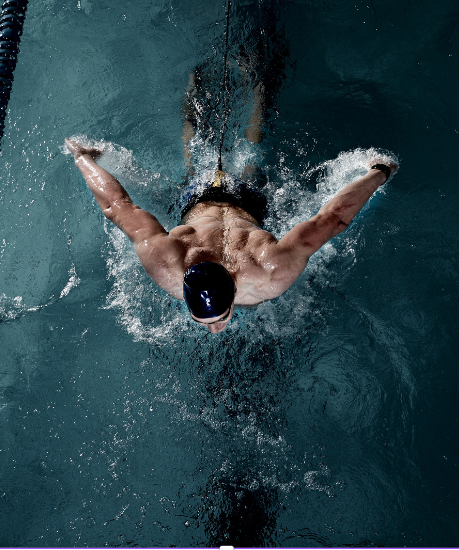 ЯКОСТІ ОСОБИСТОСТЕЙ ВЕЛИКОГО СПОРТУ
Дотримання своєї мети (розрізнення, не розпорошуватися, робота із сумнівами). 
Позитивні афірмації: я зможу, я роблю, я досягну своєї мети!
Швидкість ухвалення рішень. 
Ігрове мислення як здатність проявити інтуїцію в процесі гри. (ігрові види спорту). 
Дієш моментально!
Контроль емоцій!!! 
Самовладання, самоуправління (теніс, - ламають ракетки під час турніру, не дивлячись на штрафи, бійки на полі у футболі, хокеї; ображання тренера, результат - розрив стосунків).
Любов до своєї справи. Самовіддача до кінця!
Працездатність (залишитися після тренування                                                      і відточувати навичку).
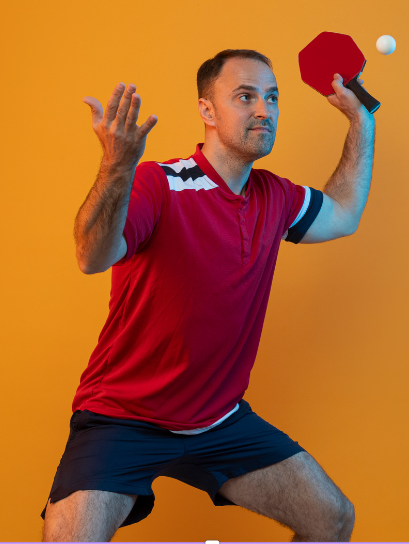 ЯКОСТІ ОСОБИСТОСТЕЙ ВЕЛИКОГО СПОРТУ
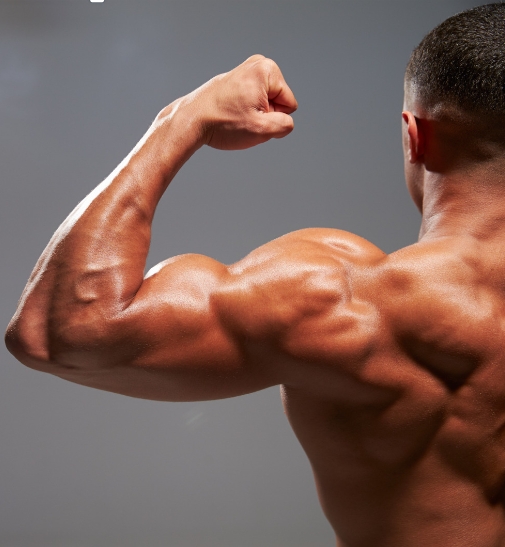 18. Постійний розвиток:
режим дня;
відмова від шкідливих звичок;
стежити за собою; 
виконувати план тренувань;
відточувати нову навичку до автоматизму;
медитація;
використання наукових відкриттів, вивчення технологій;
реабілітація, відпочинок, відновлення;
психологічна робота над собою;
формування правильного оточення (люди, які розуміють що і навіщо ти це робиш);
здатність абстрагування від зовнішніх чинників;
здатність радіти перемогам як своїм, так і інших;
вміти приймати обставини;
шлях "мирного" воїна«; 
робота над собою протягом дня, протягом всього життя.
КОЛЕСО БАЛАНСУ
12.ДУХОВНИЙ РОЗВИТОК, САМОВДОСКОНАЛЕННЯ
1.РОБОТА, КАР’ЄРА
11. МЕНТАЛЬНЕ ЗДОРОВ’Я
2.НАВЧАННЯ
10.МАЙБУТНЄ
3.РОДИНА (СТОСУНКИ)
1
2
3
4
5
6
7
8
9
10
9.МИНУЛЕ
4.ДРУЗІ
8. СПОРТ
5.ГРОШІ, ФІНАНСИ
6.ВІДПОЧИНОК, ПОДОРОЖІ, ХОБІ
7.ЗДОРОВ’Я
КОЛЕСО БАЛАНСУ СПОРТСМЕНА
12.ОСОБИСТІСНИЙ Й ПРОФЕСІЙНИЙ РОЗВИТОК, САМОВДОСКОНАЛЕННЯ
1.СПОРТИВНІ ТРЕНУВАННЯ
11. ПСИХОЛОГІЧНА НАЛАШТОВАНІСТЬ
2.ТУРНІРИ, ЗМАГАННЯ
10.МАЙБУТНЄ,ПЛАНИ, ЦІЛІ
3.СТРАТЕГІЯ, ТАКТИКА
1
2
3
4
5
6
7
8
9
10
9.МИНУЛЕ
4.СІМ’Я, ДРУЗІ
8. ВЗАЄМОДІЯ З ТРЕНЕРОМ І КОМАНДОЮ
5.ГРОШІ, ФІНАНСИ
6.ВІДПОЧИНОК, ВІДНОВЛЕННЯ, РЕАБІЛІТАЦІЯ
7.ЗДОРОВ’Я, СПОРТИВНЕ ХАРЧУВАННЯ
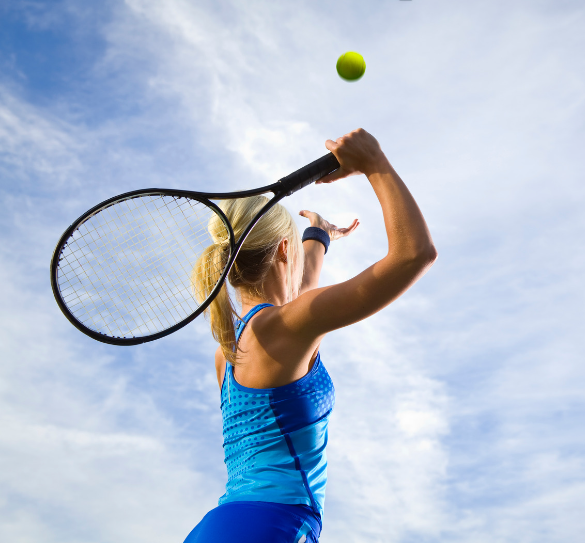 ВИСНОВКИ